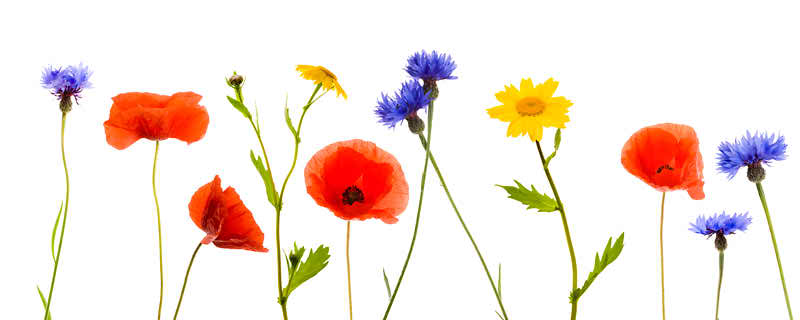 Congratulation
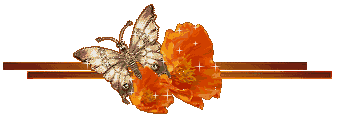 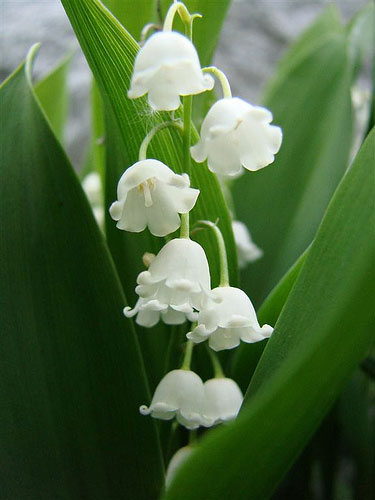 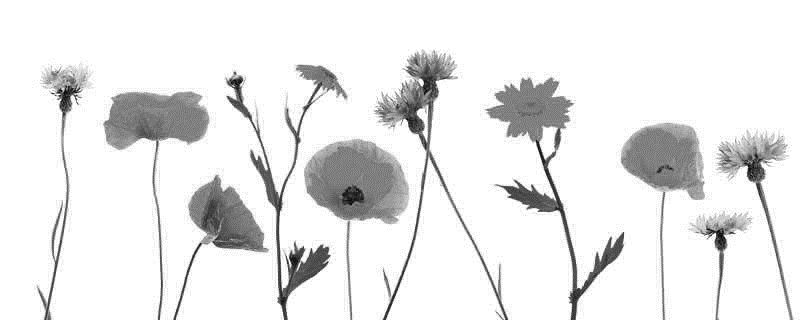 You are welcome
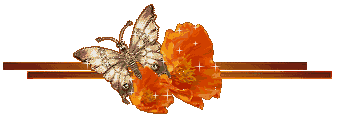 Presented by:
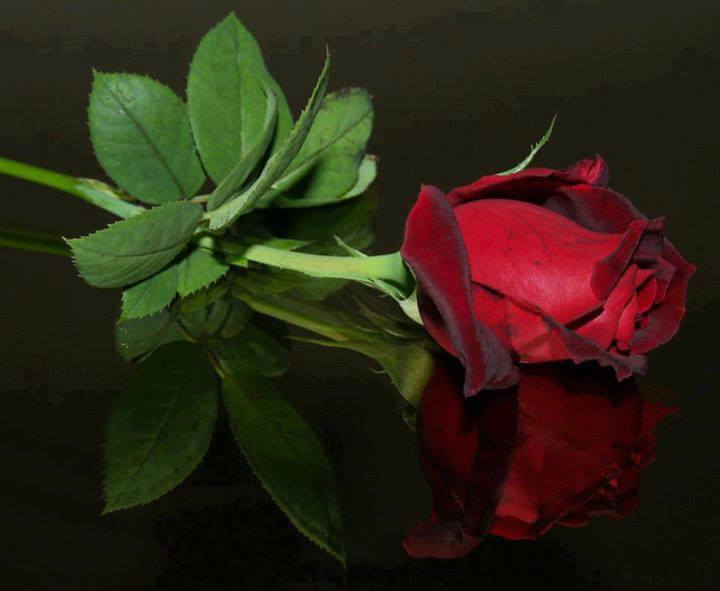 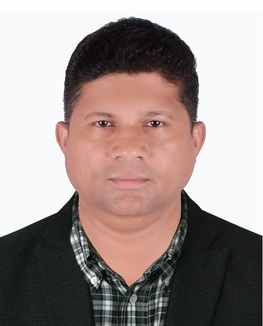 Dulal Halder
Assistant Teacher
Kumna Government Primary School
Chhatak,Sunamgonj.
Lesson Introduce
Class:One
Subject:         
English For Today
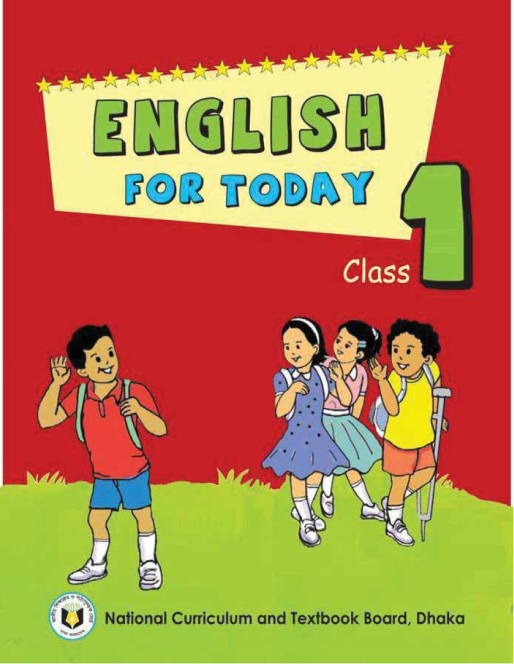 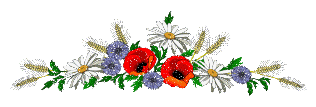 Heading: AlphabetUnit-16Lessons(4-6)
Part of lesson: A. Look,listen and say. Trace in the air.
Learning outcome:
At the end of the lesson,students will be able to-
1.2.1- recognize and read the alphabet both small and capital.
1.2.1- write non-cursive capital and small letters.
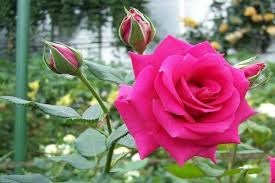 Let us enjoy a greeting song.
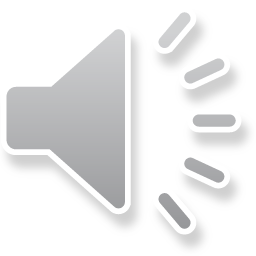 Look at this letters.
Do you know this letters? 
Please  say this letters after me.
a
d
b
c
e
g
f
h
i
k
j
l
Now say a word to me with each letter.
a-ant
b- ball
c- cat
d-dog
e- egg
g- goat
h- hen
f- fish
i- insects
k- kite
l- lamp
j- jar
Do you like game? We want to play a interesting game. Ok. It’s a matching game.
ant 
ball
cat
dog
egg
fish
g
h 
i  
j  
k  
l
a
b
c
d
e
f
goat
hen
insects
jar
kite
lamp
What’s this?
moon
Now open at page 33. See the Activity A.
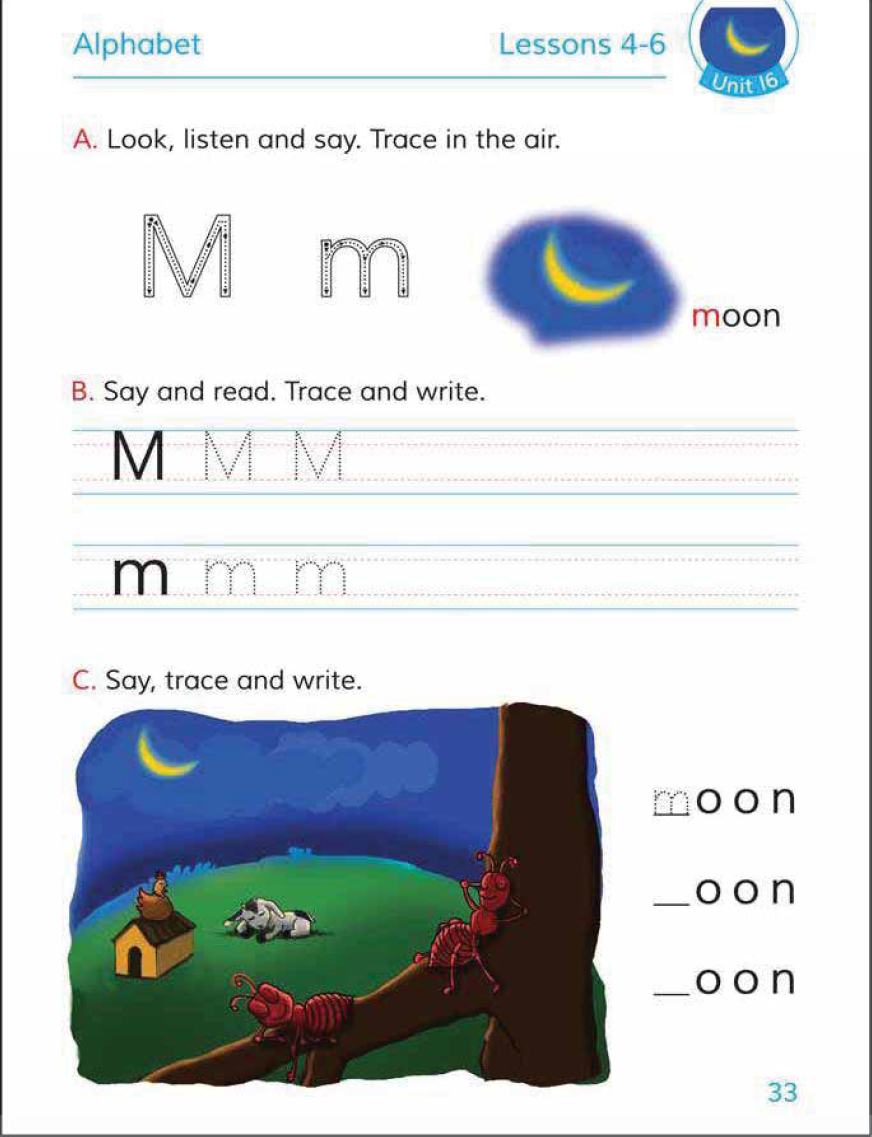 Now say after me the name of this letter and its pronounciation.
M
m
What is the pronounciation of first letter?
moon
M  m
Look attentively how to write the capital M and small m.
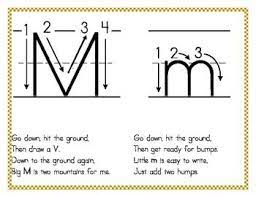 Now students look attentively and trace in the air. Try again and again.
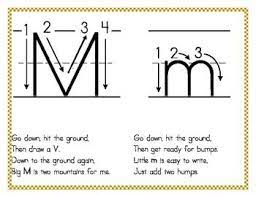 EVALUATION


Moon 
What is the pronounciation of the first letter?
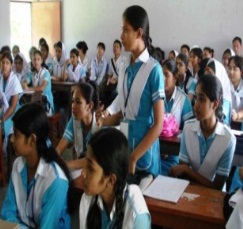 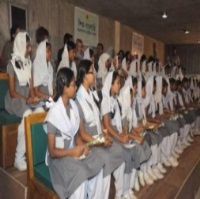 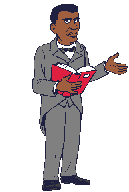 Look at these capital letters and follow them.
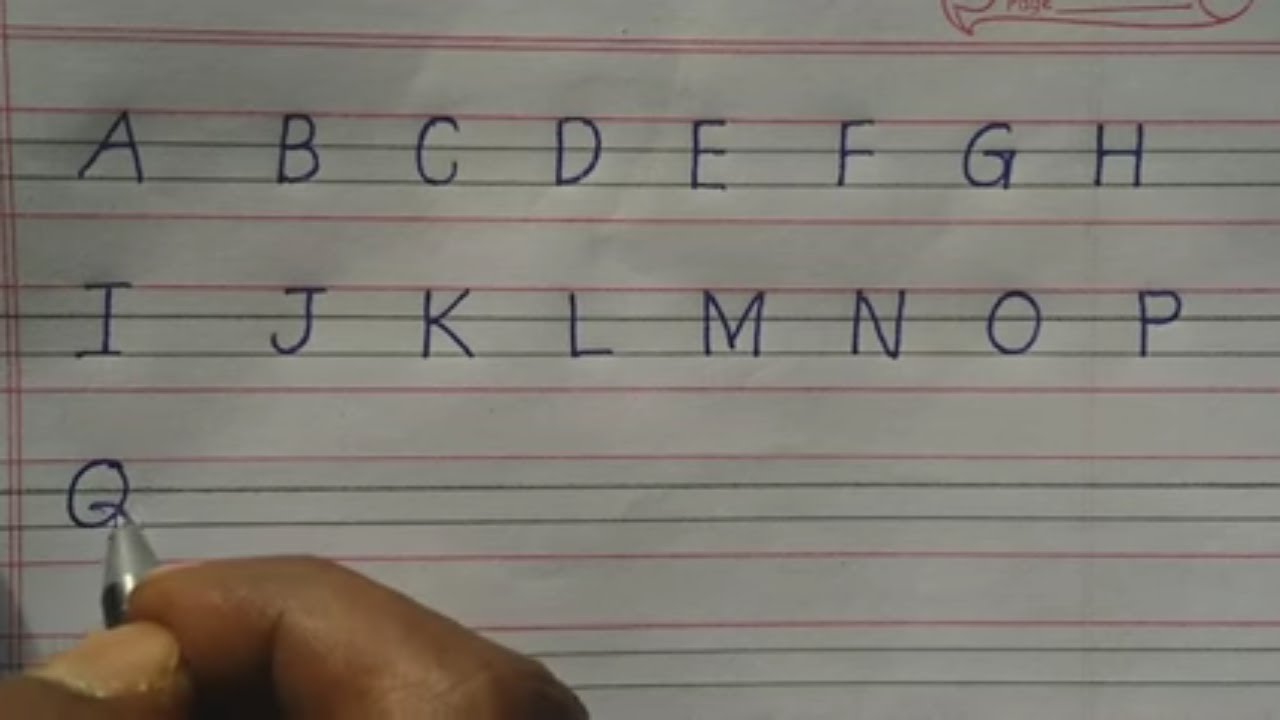 Look at these small letters and follow them.
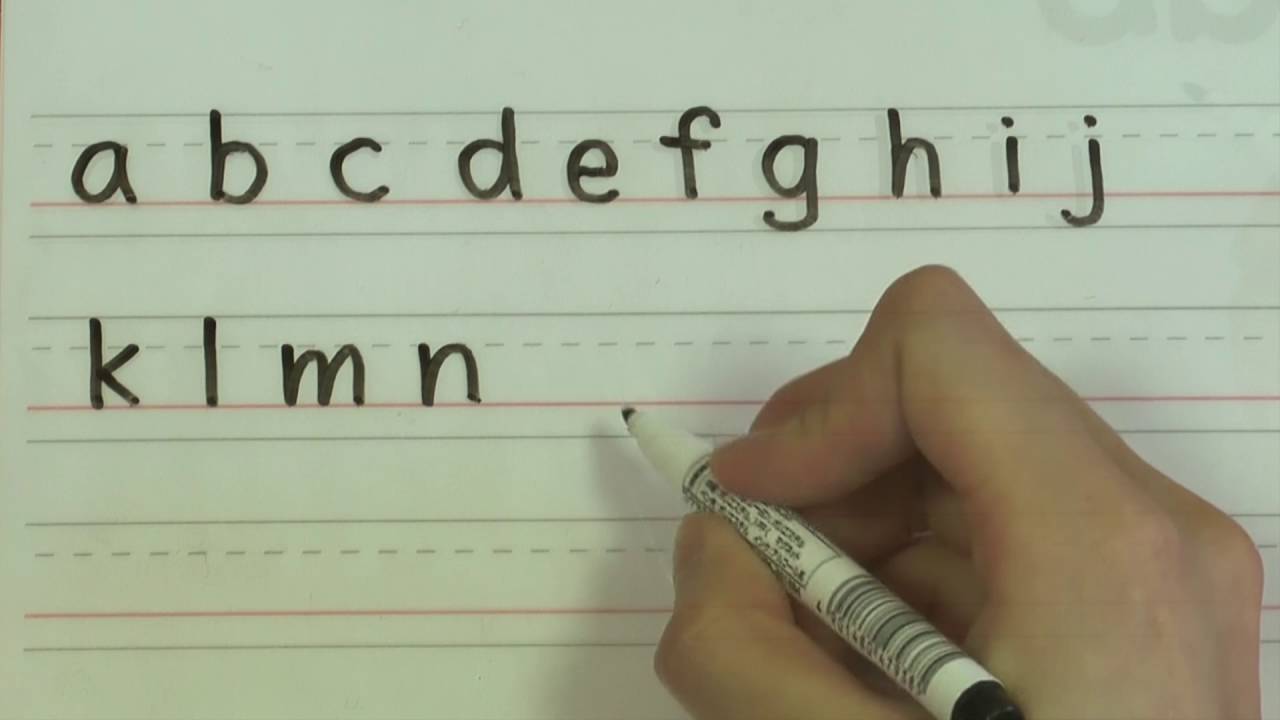 HOME WORK
You will write capital M and small m 10  times in your notebook.
Wish you a goodluck for today and good
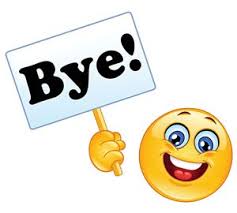 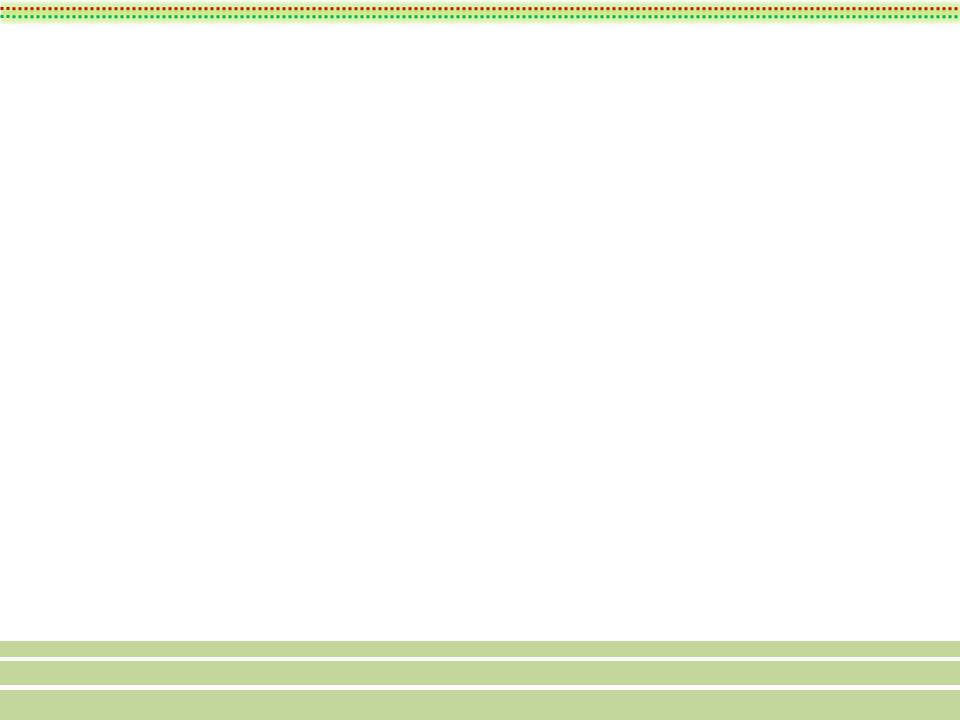 See again tomorrow--
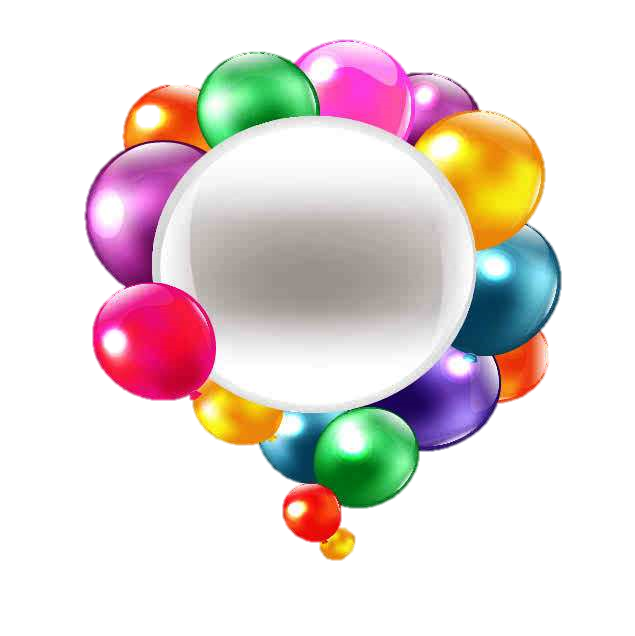 “Thanks to all”
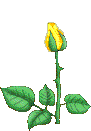